Презентация
«Жанры живописи 
в изобразительном 
искусстве»
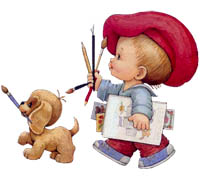 Жанры живописи:
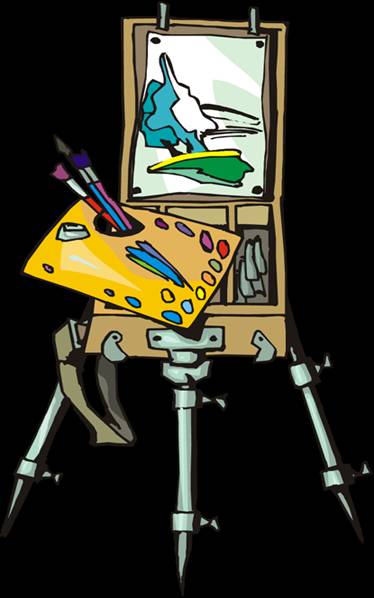 Натюрморт
Пейзаж
Портрет
Тематическая картина
Натюрморт
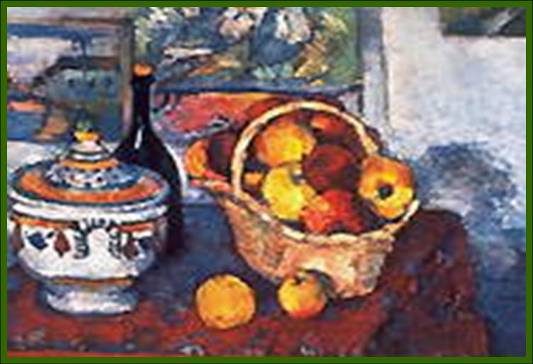 П. Сезанн «Натюрморт с суповой миской»
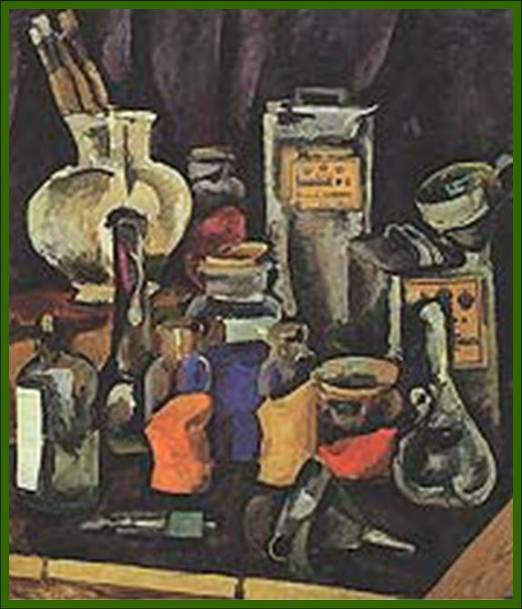 П. Кончаловский «Сухие краски»
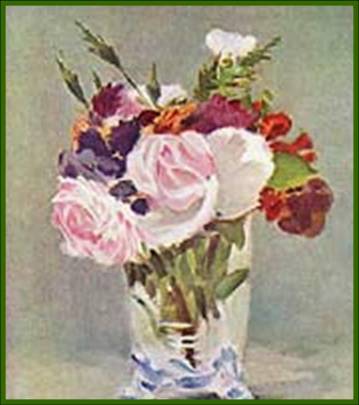 Э. Мане «Цветы»
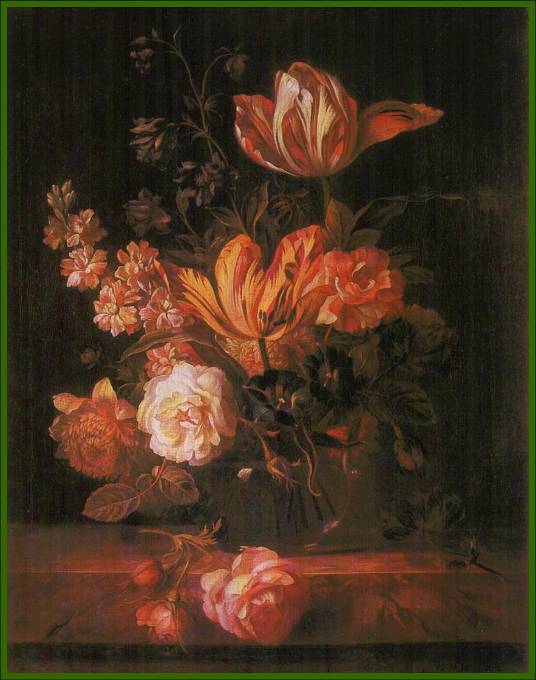 Якаб Богдань «Натюрморт с цветами»
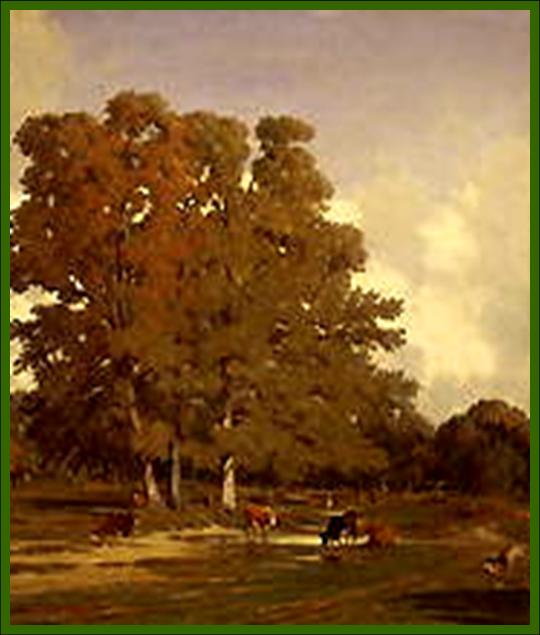 Пейзаж
Жюль 
Дюпре 
«Осенний 
пейзаж»
Ян ван Гойен «Морской вид»
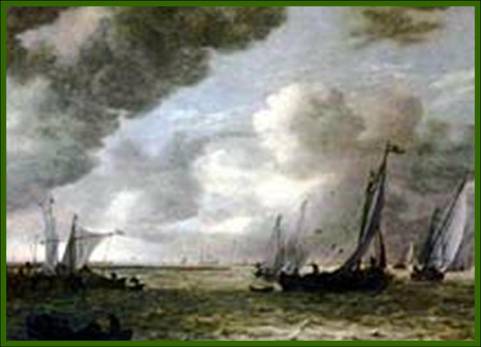 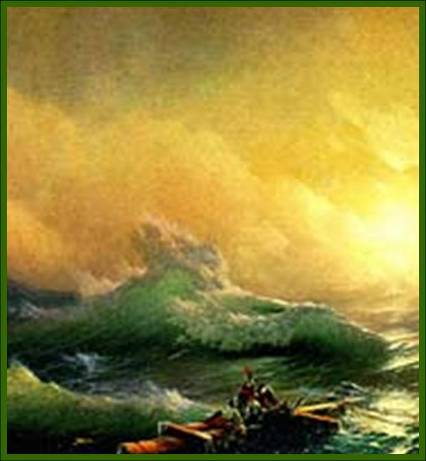 Иван  
Айвазовский «Девятый вал»
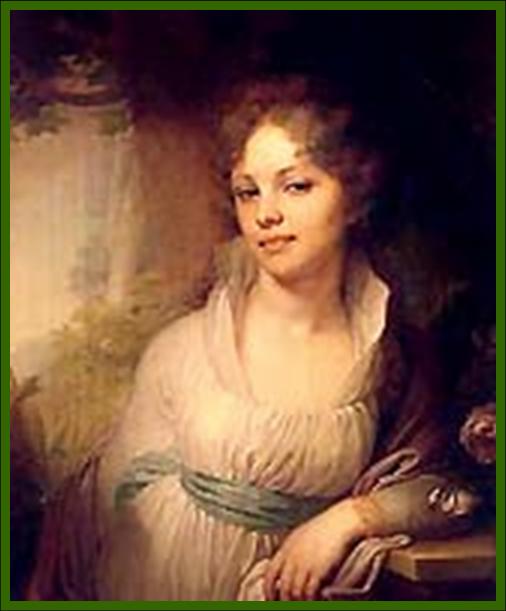 Портрет
Владимир Боровиковский. «Портрет М. И. Лопухиной».
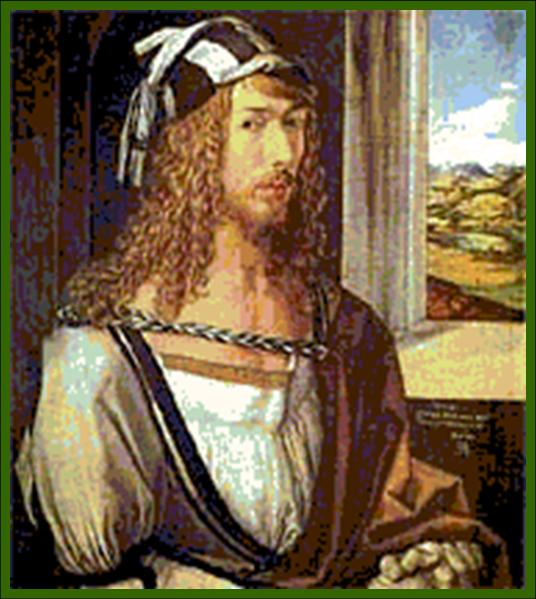 Альбрехт Дюрер «Автопортрет»
Физкультминутка
Поднимает руки класс – это раз,
Повернулась голова – это два, 
Руки вниз, вперёд смотри – это три, 
Руки в стороны пошире развернули на четыре, 
С силой их к плечам прижать – это пять. 
Всем ребятам тихо сесть – это шесть!
Батальный жанр
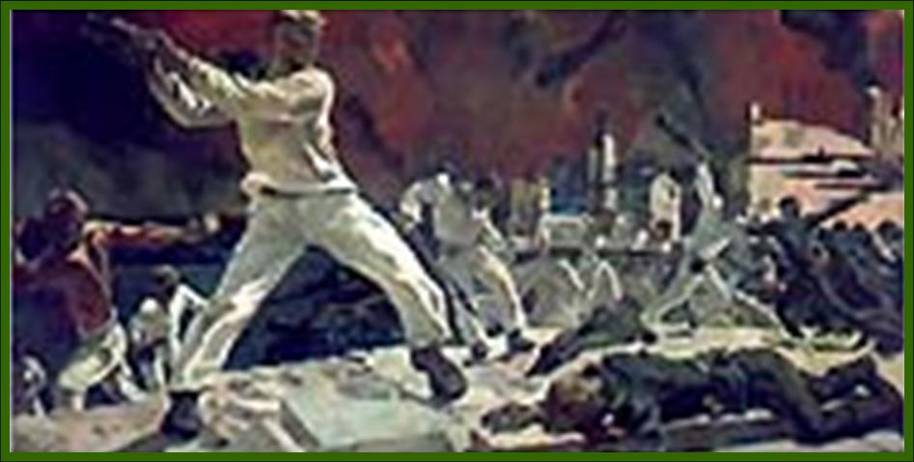 Александр Дейнека   «Оборона Севастополя»
Исторический жанр
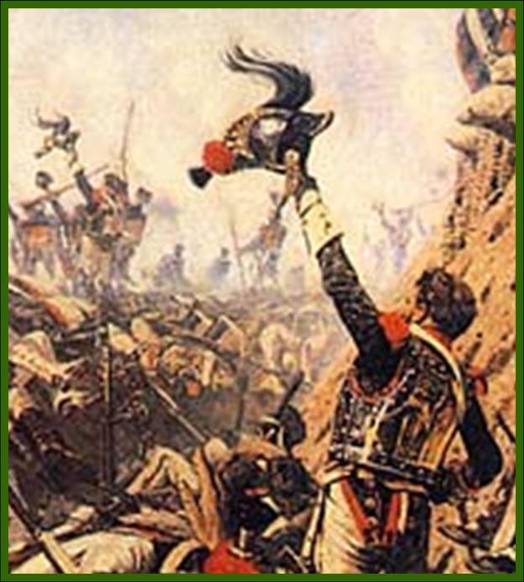 Василий 
Верещагин 
«Конец 
Бородинского 
сражения».
Сказочно-мифологический жанр
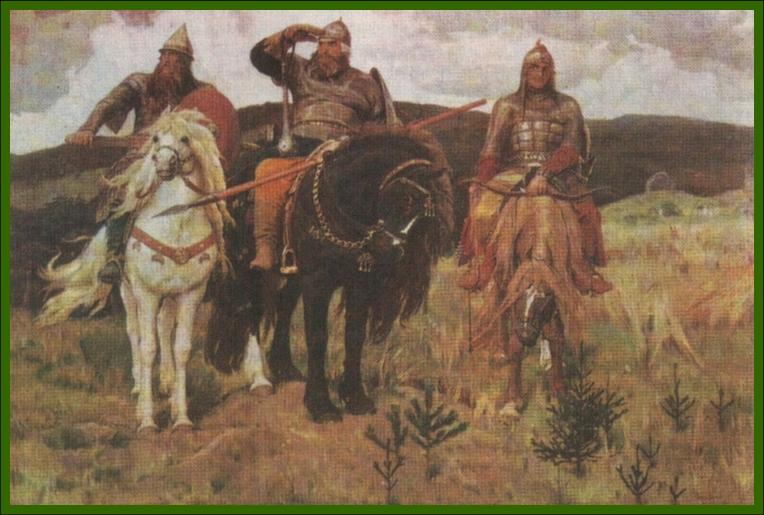 Виктор Васнецов «Богатыри»
Анималистический жанр
Франц Марк 
«Кот на желтой
 подушке»
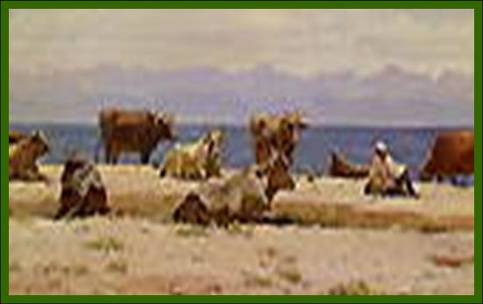 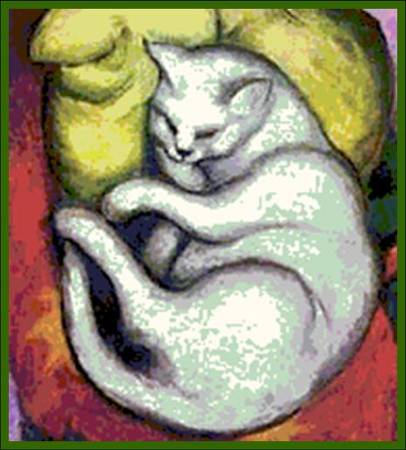 Гапар Айтиев 
«Полдень на Иссык-Куле»
Маринистический жанр
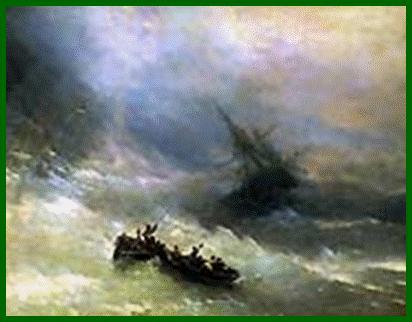 И. Айвазовский  «Радуга»
Бытовой жанр
Эдгар Дега «Танцевальный класс»
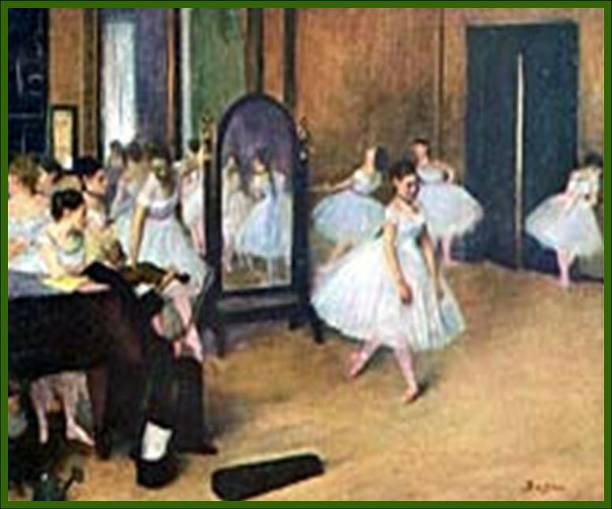